СОВЕРШЕНСТВОВАНИЕ ФИНАНСОВОГО ОБЕСПЕЧЕНИЯ ПРЕДУПРЕДИТЕЛЬНЫХ МЕР (ФОПМ)
Приказ Минтруда России от 11 июля 2024 г. № 347н«Об утверждении Правил финансового обеспечения предупредительных мер по сокращению производственного травматизма и профессиональных заболеваний работников и санаторно-курортного лечения работников, занятых на работах с вредными и (или) опасными производственными факторами» (Зарегистрировано в Минюсте России 19 ноября 2024 г., регистрационный № 80230)
Новый механизм
Заявление о финансовом обеспечении предупредительных мер и планом фин. обеспечения + пакет документов, обосновывающих необходимость фин. Обеспечения.
После выполнения пред. мер, страхователь обращается в отделение СФР за компенсацией с заявлением и документами, подтверждающими произведенные расходы.
Заявление о финансовом обеспечении предупредительных мер и планом фин. обеспечения пред. мер без приложения к заявлению обосновывающих документов (за исключением ряда мероприятий). 
Заявление о возмещении произведенных расходов и документы, подтверждающие произведенные расходы, страхователь представляет в отделение СФР по завершении проведения  указанных мероприятий.
Старый механизм
Страхователь самостоятельно определяет перечень осуществляемых предупредительных мер в рамках утвержденного Правилами перечня
Решение о финансовом обеспечении предупредительных мер страхователя принимается по сумме финансирования с учетом перечня мер, включенных в план, и представления полного комплекта документов, обосновывающих необходимость финансового обеспечения предупредительных мер
Страхователь вправе самостоятельно принимать решение о внесении изменений в план финансового обеспечения в пределах разрешенной суммы финансового обеспечения, при этом повторное направление заявления и плана финансового обеспечения предупредительных мер в отделение  СФР  не требуется
Страхователь в срок до 20 ноября текущего финансового года имеет право обратиться с заявлением, чтобы внести изменения в план, с обоснованием необходимости внесения этих изменений, а также предоставить документов для обоснования предупредительных мер, по которым в план вносятся изменения.
Страхователь обращается с заявлением о возмещении произведенных расходов на оплату предупредительных мер с представлением документов, подтверждающих произведенные расходы, не позднее 15 декабря текущего года
Страхователь обращается с заявлением о возмещении произведенных расходов на оплату предупредительных мер с представлением документов, подтверждающих произведенные расходы в срок до 15 ноября текущего календарного года
1
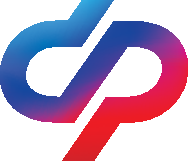 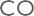 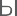 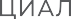 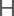 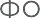 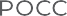 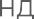 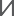 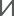 Схема получения страхователем финансового обеспеченияв соответствии с новыми Правилами финансового обеспечения предупредительных мер по сокращению производственного травматизма и профессиональных заболеваний работников (ФОПМ)(Приказ Минтруда России от 11 июля 2024 г. № 347н вступил в силу с 01.01.2025)
Подача страхователем заявления и плана ФОПМ (без приложения документов)
Страхователь вправе дополнительно, в случае если им первоначально было подано заявление на сумму меньше расчетного объема средств обратиться с заявлением и планом
Проведение  страхователем мероприятий в соответствии с Правилами в течение года
Решение  о ФОПМ
начиная с 01.01 текущего финансового  года
до 1 августа текущего  календарного года
до 1 сентября текущего календарного года
в течение 10 рабочих дней
При оплате расходов, предусмотренных договором в текущем финансовом году, но позже 15.11, возможно дополнительно предоставление страхователем этих платежных документов
Подача страхователем заявления о возмещении расходов с приложением документов, подтверждающих проведение мероприятий
Решение о возмещении расходов и перечисление средств
принимается в течение 15 рабочих дней
не позднее 15.12 текущего финансового года
не позднее 15.11 текущего финансового года
2
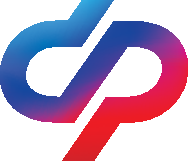 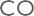 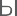 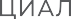 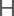 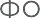 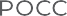 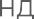 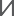 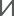